Til Læringsmiljøutvalget
Rapportering fra studentenes Si fra-system 2022
Til læringsmiljøutvalget 14.04.23
Ellen Marie Tefre
seniorrådgiver
Seksjon for studiekvalitet
Konklusjon for 2022
Ingen endring i antall innkomne saker fra året før
Fortsatt nedgang i koronarelaterte saker
 20 % nedgang i varslingssaker, men på samme nivå som 2019 og 2020
 Uendret omfang saker gjeldende seksuell trakassering eller uønsket seksuell oppmerksomhet
 Uendret omfang av uheldige og kritikkverdige forhold som er avdekket
Behov for økt fokus på ferdigstillelse av saker
LMU April 2023
Side 2
Lovpålagt rapportering jfr. uhl. § 4-3
Institusjonenes arbeid med læringsmiljøet skal dokumenteres og inngå som en del av institusjonenes interne system for kvalitetssikring etter § 1-6.
Studenter har rett til å varsle om kritikkverdige forhold og gjengjeldelse mot studenten som varsler er forbudt.
UiO skal innenfor sitt ansvarsområde arbeide for å forebygge og forhindre trakassering og seksuell trakassering, jf. likestillings- og diskrimineringsloven § 13.
LMU April 2023
Side 3
Totalt antall innkomne og behandlede saker i SI FRA-systemet for studenter fra 2018- 2022.
LMU April 2023
Side 4
Hvorfor differanse i innkomne og behandlede saker?
Like saker slås sammen
Saker overføres andre enheter for behandling:
	10 saker sendt til Eiendomsavdelingen for tiltak (2)
	6 saker gjelder tvil om skikkethet (2)
	3 saker overført til sentral behandling (1)
	1 sak gjeldende personvern (2)
	Ingen saker innmeldt som HMS avvik (2) eller forskningsetikk (0)
 15 saker overført fra 2021 (19)
 3 saker vurdert som feilsendt (5)
LMU April 2023
Side 5
Antall saker behandlet som varsel, klage, ros fra 2016 - 2022
LMU April 2023
Side 6
Antall varsler, klager og positive tilbakemeldinger fordelt på fakultet2022
LMU April 2023
Side 7
Prosentandel SI FRA-saker per fakultet i forhold til studenttall (semesterregistrert H 2022)
LMU April 2023
Side 8
54 saker
gjelder forhold som bør forbedres ved læringsmiljøet (72):- undervisning - faglige tilbakemeldinger- organiseringen av studiene - forsinket sensur
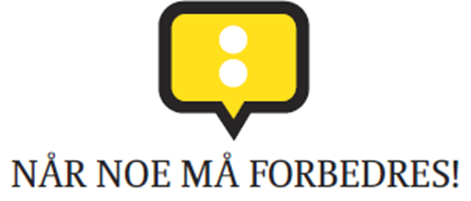 LMU April 2023
9
[Speaker Notes: Ikke ferdig]
47 sakergjelder forstyrrende eller uakseptabel adferd fra medstudenter eller ansatte
Liten økning fra i fjor (41)
11 saker avdekket uheldige forhold (7)
 3 sak avdekket kritikkverdige forhold (1)
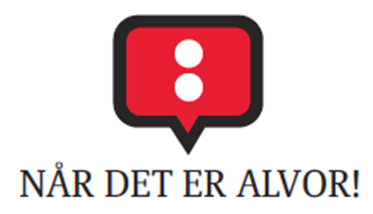 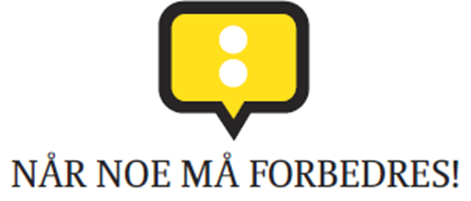 LMU April 2023
10
[Speaker Notes: ferdig]
8 saker Seksuell trakassering eller annen uønsket seksuell oppmerksomhet (9)
7 ferdig behandlet 
2 uheldige og 1 kritikkverdig forhold
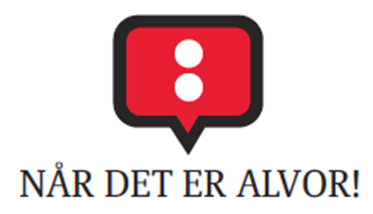 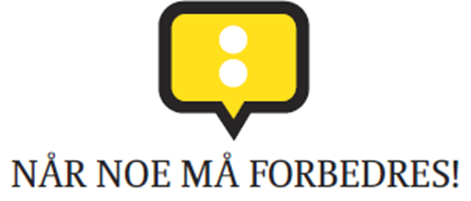 LMU April 2023
11
[Speaker Notes: Femten saker har blitt kategorisert å gjelde seksuell trakassering eller annen uønsket seksuell oppmerksomhet. 
Dette en klar økning fra 2020 som hadde fire slike saker, men på nokså likt nivå som 2019 som mottok 13 saker gjeldende denne tematikken.]
HMS-avvik
Ingen saker om skade/ ulykke/ nestenulykke (0)

Potensiell fare HMS: 5 (9) 
 Ingen av disse var koronarelatert
 Ingen avdekket uheldige eller kritikkverdige forhold
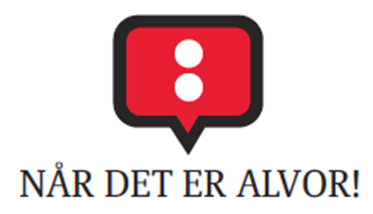 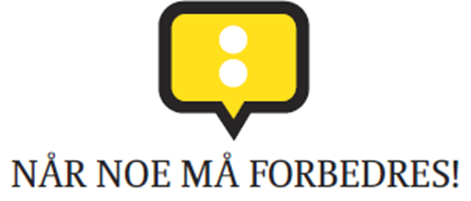 LMU April 2023
12
Andre forhold:
Andre kritikkverdige forhold: (25)
4 avdekket uheldige forhold (3), ingen kritikkverdige forhold (0)
Andre forhold som bør forbedres 9 (16)
1 avdekket uheldig forhold (0)
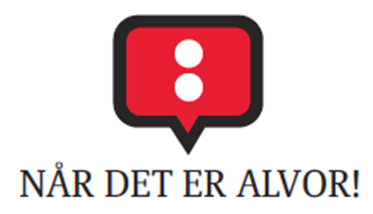 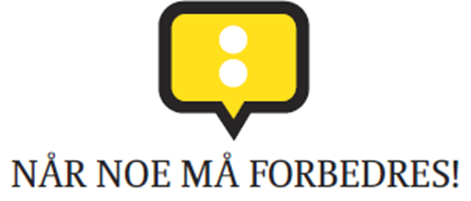 LMU April 2023
13
22 uheldige forhold avdekket om (21):
Med stor variasjon i alvorlighet er følgende uheldige forhold avdekket:
Uheldig kommunikasjon fra underviser.
Uheldig oppførsel fra underviser.
Student omtalt i brev til ekstern institusjon uten å være informert.
Diskriminerende utsagn fra medstudent.
Forsinket sensur.
Manglende veiledning/ oppfølging av masteroppgaven.
Uheldig behandling av student i forbindelse med et studentarrangement.
LMU April 2023
14
forts. uheldige forhold avdekket:
Utilstrekkelige prosedyrer for å sikre anonymitet ved levering av obligatoriske oppgaver på et emne.
Flere saker gjeldende forstyrrende oppførsel fra studenter.
Ikke fulgt offisielle prosedyrer ved mistanke om juks eller plagiat.
Uakseptabel adferd fra medstudenter.
Student opplever ubehagelig oppmerksomhet fra ansatt.
Uakseptabel adferd – seksuell uønsket oppmerksomhet fra medstudent.
Dårlig informasjon som har påvirket læringsmiljøet negativt.
LMU April 2023
15
4 kritikkverdige forhold avdekket (3):
Uakseptabel adferd fra student på studiestart-arrangement
Seksuell trakassering fra student i privat sammenheng etter arrangement i studiestart
Kritikkverdig adferd fra student
Uakseptabel adferd fra student- videresendt til skikkethetsvurdering
LMU April 2023
16
Ferdigbehandling av saker
32 saker er ikke ferdig behandlet
Det er en dobling av saker som ikke er ferdig behandlet fra året før.
18 av disse er ved Det medisinske fakultet som selv kommenterer antallet slik: 
«De fleste sakene er i realiteten avsluttet, men er formelt åpne da endelig rapport ikke er skrevet».
LMU April 2023
Side 17
Konklusjon for 2022
Ingen endring i antall innkomne saker fra året før
Fortsatt nedgang i koronarelaterte saker
 20 % nedgang i varslingssaker, men på samme nivå som 2019 og 2020
 Uendret omfang saker gjeldende seksuell trakassering eller uønsket seksuell oppmerksomhet
 Uendret omfang av uheldige og kritikkverdige forhold som er avdekket
Behov for økt fokus på ferdigstillelse av saker
LMU April 2023
Side 18